Seminář pro příjemcetyp II – Zpráva o realizaci a žádosti o platbu
Oddělení 872
23. dubna 2019, Praha
Obsah
Úvod
Zpráva o realizaci projektu a žádost o platbu
Změny projektu
Finanční část (rozpočet, účetnictví, doklady, kontroly, veř. zakázky)
Publicita
Dotazy
Zpráva o realizaci projektu
Zpráva o realizaci projektu (ZoR) se vypracovává za období 6 měsíců (není-li stanoveno jinak v právní aktu) v systému ISKP2014+. Odevzdání je následující měsíc po uplynutí 6 měsíců. Součástí ZoR je i žádost o platbu. 
Informace najdete na www.esfcr.cz
Součástí 1.ZoR je i smlouva o partnerství (platí pro projekty s partnerem s finančním příspěvkem)
Do Zprávy o realizaci projektu (ZoR) se zapisují i hodnoty indikátorů prostřednictvím systému IS ESF 2014+ (www.esfcr.cz).  Popis naleznete v Pokynech pro evidenci podpory poskytnuté účastníkům projektů – platnost od 19.4.2017. 
Zaslaná záloha se vyúčtovává až v závěrečné zprávě o realizaci.
Praktické zkušenosti - Kontrola ZOR projektovým manažerem
FORMÁLNÍ NÁLEŽITOSTI – ZOR, ŽOP

Popis aktivit
Identifikace problému – popis způsobu řešení
Popis v plnění cílů v oblasti rovných příležitostí a nediskriminace
Smlouva o partnerství
Zpráva o reaLizaci projektu
Každý účastník projektu (podpořená osoba) se do systému zapisuje s využitím jména, příjmení, bydliště a data narození (osoby, které nejsou identifikovány do této míry detailu, nemohou být započteny mezi účastníky projektu).
Zpráva o reaLizaci projektu
Ke každé osobě se zapisuje, jakých podpor v rámci projektu využila a v jakém rozsahu (v počtu hodin, příp. dnů apod., jednotka se liší podle kategorie využité podpory). U vzdělávání se dále rozlišuje, zda proběhlo elektronickou formou nebo ne.

Teprve, když je datum ukončení využívání dané podpory z hlediska záznamu v IS ESF 2014+ ukončeno (je k dispozici datum ukončení, které je starší nebo rovno datu, ke kterému jsou hodnoty generovány), systém IS ESF 2014+ daný záznam zohlední při výpočtu dosažených hodnot indikátorů.
Zpráva o realizaci projektu
Typologie podpor : 
Vzdělávání 
Podpora základních kompetencí pro nalezení pracovního uplatnění
Kariérové poradenství a diagnostika
Podpora zajištění péče o děti
Podpora pracovního uplatnění (získání zaměstnání nebo stáž)
Podpora bydlení (získání nájemní či podnájemní smlouvy)
Krizové, azylové a „přechodové“ ubytování
Ambulantní služby (mimo podpory zdraví, včetně duševního)
Terénní služby (mimo podpory zdraví, včetně duševního)
Podpora zajištění péče o znevýhodněného (tělesně postiženého, seniora apod.)
Podpora zdraví, včetně duševního 
Jiné
Položka Jiné se vybírá pouze pro záznamy, které nelze zařadit pod žádný jiný typ podpory uvedený v číselníku. Položka Jiné není určena pro souhrnné záznamy (tj. záznamy, které patří pod více jiných položek; v těchto případech je správným postupem provést více záznamů a každý přiřadit pod příslušný typ podpory).
Praktické zkušenosti - Kontrola ZOR projektovým manažerem
Přírůstkové hodnoty  indikátorů, i ve vztahu k KA, komentář
publicita
Povinnost zveřejnit na své internetové stránce
Povinnost spravovat prezentaci projektu na portálu www.esfcr.cz; základní obsah prezentace (tj. popisu projektu) je na portál přenesen z MS2014+ z obsahu žádosti o podporu, příjemce ji následně dle potřeby aktualizuje; 
Povinnost umístit alespoň 1 povinný plakát velikosti minimálně A3 s informacemi o projektu v místě realizace projektu
publicita
Generátor povinné publicity ESIF je nutné použít pro vytvoření povinného plakátu, který musí každý příjemce podpory umístit v místě realizace projektu (ev. dočasná/stálá deska či billboard). http://publicita.dotaceeu.cz
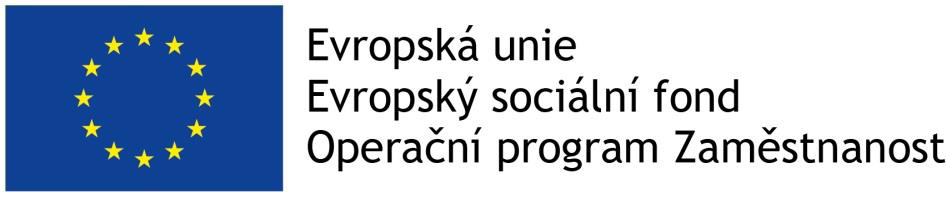 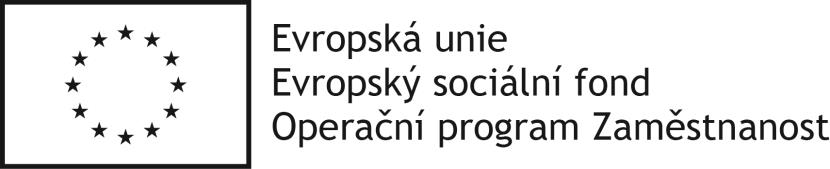 PUBLICITA
ANO
NE
povinný plakát, dočasná/stála deska nebo billboard
weby, microsity, sociální média projektu
propagační tiskoviny (brožury, letáky, plakáty, publikace, školicí materiály) a propagační předměty
propagační audiovizuální materiály (reklamní spoty, product placement, sponzorské vzkazy, reportáže, pořady)
inzerce (internet, tisk, outdoor) 
soutěže (s výjimkou cen do soutěží)
komunikační akce (semináře, workshopy, konference, tiskové konference, výstavy, veletrhy)
PR výstupy při jejich distribuci (tiskové zprávy, informace pro média)
dokumenty pro veřejnost či cílové skupiny (vstupní, výstupní/závěrečné zprávy, analýzy, certifikáty, prezenční listiny apod.)
výzva k podání nabídek/zadávací dokumentace zakázek
interní dokumenty
archivační šanony
elektronická i listinná komunikace
pracovní smlouvy, smlouvy s dodavateli, dalšími příjemci, partnery apod.
účetní doklady vztahující se k výdajům projektu
vybavení pořízené z prostředků projektu (s výjimkou propagačních předmětů)
neplacené PR články a převzaté PR výstupy (např. médii)
ceny do soutěží
výstupy, kde to není technicky možné (např. strojově generované objednávky, faktury)
11
Změny projektu
Všechny změny jsou administrovány v MS2014+ prostřednictvím formuláře žádosti o změnu (elektronicky s elektronickým podpisem oprávněné osoby), změnu zadává příjemce v systému ISKP2014+.
V případě, že se změna týká období ZoR, musí být schválena před vytvořením ZoR, jinak nelze ZoR vytvořit. Do doby ukončení procesu schvalování ZoR pak není možné podat žádost o změnu. 
nepodstatné změny (neovlivní charakter projektu a nebude mít vliv na splnění cíle) : změna kontaktní osoby, změna sídla příjemce, změna názvu příjemce, změna rozpočtu v rámci jedné kapitoly (přesun prostředků mezi položkami, vytváření nových položek), přesun prostředků mezi kapitolami do výše 20 % (počítáno kumulativně, netýká se Křížového financování), změna místa realizace nebo území dopad, které nemají dopad na způsobilost výdajů, změna ve způsobu provádění klíčových aktivit, které nemají negativní dopad ne plnění cílů projektu, navýšení počtu osob z CS, změna složení RT, změna smluv o partnerství, vypuštění partnera z realizace z důvodu jeho zániku, změna týkající se plátcovství daně z přidané hodnoty nebo partnera s finančním příspěvkem, také změna finančního plánu
Změny projektu
Podstatné změny nesmí být provedeny dříve než bude schváleno ze strany ŘO.
podstatné změny (ovlivní charakter projektu a bude mít vliv na splnění cíle) : 
nevyžadují změnu právního aktu : změny klíčových aktivit kdy se nejedná o technické aspekty, zahrnutí nové cílové skupiny, přesun prostředků mezi kapitolami vyšší než 20 % (kumulativně), navýšení celkového rozpočtu kapitoly Křížové financování, přesun mezi položkami na neinvestiční a investiční, změna bankovního účtu, změna vymezení monitorovacích období (pokud se nemění termín ukončení projektů), změna v termínech, kdy má být dosaženo stanoveného kroku
vyžadují změnu právního aktu : změny plánovaných výstupů a výsledků projektu (cílových hodnot indikátorů), změna termínu ukončení realizace projektu, nahrazení partnera projektu jiným subjektem, navýšení celkového rozpočtu projektu, vypuštění partnera z realizace z důvodu jeho zániku (pokud tato změna vyžaduje navýšení částky veřejné podpory příjemci),
Praktické zkušenosti - Kontrola ŽoZ projektovým manažerem
ŽoZ podávat min. 10 dní před podáním ZoR, při změnách rozpočtu je vhodné přiložit Excel soubor změněného rozpočtu – Dokumenty ŽoZ
Finanční část
Způsobilý výdaj musí být v souladu s právními předpisy, v souladu s pravidly programu a s podmínkami poskytnutí podpory, musí být přiměřený, vzniknul v době realizace, splňuje podmínky územní způsobilosti, je řádně identifikovaný, prokazatelný a doložitelný, je nezbytný pro dosažení cílů projektu. Podmínky musí být splněny zároveň.
Příjemci jsou povinni vést účetnictví nebo daňovou evidenci v souladu s předpisy ČR. Příjemci, kteří vedou účetnictví v plném nebo zjednodušeném rozsahu podle zákona č. 563/1991 Sb., o účetnictví, vedou účetnictví způsobem, který zajistí jednoznačné přiřazení účetních položek spadajících do přímých nákladů ke konkrétnímu projektu, tj. zejména výnosů a nákladů a zařazení do evidence majetku (u příjemců postupujících podle § 38a zákona o účetnictví se jedná o přiřazení zejména příjmů a výdajů a zařazení do evidence majetku).
Finanční část
Za účelem zabránění dvojímu financování je příjemce povinen zajistit označení každého originálu účetního dokladu, který dokládá přímý způsobilý výdaj projektu, registračním číslem daného projektu. 
K žádosti o platbu je nutné do IS KP14+ naskenovat účetní doklad v tom případě, pokud částka, která je z něj nárokována v žádosti o platbu jakožto výdaj projektu, přesahuje 10.000 Kč. Doklady, z nichž je do projektu nárokována menší částka, není třeba do IS KP14+ jako přílohu soupisky dokladů v rámci žádosti o platbu skenovat. 
Spolufinancování se odvíjí dle typu příjemce – obce, příspěvkové organizace obcí a krajů mají povinné spolufinancování 5 %
Finanční část
Kategorie způsobilých výdajů – přímé náklady :
Osobní náklady
Cestovné
Nákup zařízení a vybavení a spotřebního materiálu
Nákup služeb
Drobné stavební úpravy
Přímá podpora cílové skupiny
Křížové financování

Čerpání prostředků v rámci jednotlivých položek schváleného rozpočtu nemůže být vyšší než celkový rozpočet položky. V případě, že by hrozilo překročení rozpočtované částky u některé položky, musí být provedena rozpočtová změna tak, aby čerpání položky nepřevýšilo její plánovanou výši. Celkové překročení rozpočtu také není možné.
Finanční část
Osobní náklady : 
       pracovní výkaz se vyplňuje a dokládá jen v případě 
U pracovníka, který má uzavřenou smlouvu u zaměstnavatele a část z této smlouvy koná pro projekt a část v organizaci mimo projekt (např. 1 úvazek = pro projekt 0,4 + mimo projekt 0,6)
U pracovníka, který koná činnosti jak v přímých nákladech, tak v nepřímých nákladech (bez ohledu na výši úvazku) 
U pracovníka, který pracuje na dvou pozicích v projektu, které jsou ohodnoceny rozdílnou částkou (hodinová sazba). 
       Vyplněný pracovní výkaz musí souhlasit s rozpisem mzdových nákladů.
       Úvazek pracovníka v OPZ může být maximálně 1,0 celkem, tj. součet všech 
       úvazků pracovníka u zaměstnavatele a partnera včetně příp. DPP a DPĆ a to   	po celou dobu zapojení do projektu.
Finanční část
Nepřímý náklad – max. 25 % přímých způsobilých výdajů, jsou poskytovány průběžně vždy spolu s prostředky na přímé náklady projektu, 
- administrativa, řízení projektu (včetně finančního), účetnictví, personalistika komunikační a informační opatření, občerstvení a stravování a podpůrné procesy (stravné i pro CS)
- cestovní náhrady spojené s pracovními cestami realizačního týmu 
- spotřební materiál, zařízení a vybavení (neplatí pro CS)
- prostory pro realizaci projektu (prostory k administraci, odpisy platí i pro CS, energie, vodné, stočné platí i pro CS)
- ostatní provozní výdaje (internet, telefon i pro CS)
Finanční část
Příjmy projektu 
příjmy za poskytované služby, které jsou i jen částečně financované v rámci projektu (konferenční poplatky, poplatky za školení apod.); 
příjmy za prodej výrobků, které vznikly v rámci projektu (tj. výrobků, na jejichž vznik byly vynaloženy výdaje projektu); 
pronájem prostor, zařízení, softwaru atd. financovaných v rámci projektu; 
prostředky, kterými partner či další subjekt zapojený do realizace projektu (např. jako zaměstnavatel školených osob) spolufinancuje z vlastních zdrojů projektové činnosti z důvodu aplikace některé z blokových výjimek ze zákazu veřejné podpory. 

Příjmem projektu nikdy nejsou : úroky vygenerované na bankovních účtech příjemce; platby, které příjemce obdrží ze smluvních pokut v důsledku porušení smlouvy; platby, které vznikají v důsledku toho, že třetí osoba vybraná podle pravidel pro zadávání zakázek svou nabídku stáhne (peněžní jistota)
Praktické zkušenosti – kontrola ŽoP projektovým manažerem
Částka na nepřímé náklady – pozor, zaokrouhlit směrem dolů
Bankovní účty/výdajové pokladní doklady (pro výdaje nad 10 tis.) 
– údaje na soupiskách musí být obsaženy ve výpisech BÚ, shoda data úhrady
- označení položek na BÚ, vhodné i na faktuře
Účetní doklady nad 10 tis.  - v souladu se zákonem *
Částky nárokované na soupisce musí být v souladu s rozpočtem projektu, způsobilost
DPH + registr smluv 
Pracovní výkazy
Výdaje vázané na zakázku
Soupiska dokladů
Čestné prohlášení týkající se insolvence (vyplňují všichni).
[Speaker Notes: Jedná se o tyto náležitosti: označení účetního dokladu (tzn. název a číslo účetního dokladu v účetnictví příjemce/partnera s finančním příspěvkem), obsah účetního případu a jeho účastníky (tzn. předmět hospodářské operace a účastníci v podobě příjemce/partnera s finančním příspěvkem a dodavatel/smluvní strana, nebo příjemce/partner s finančním příspěvkem sám), popis výdaje musí být dostatečný, aby bylo možné posoudit způsobilost výdaje, peněžní částku nebo informaci o ceně za měrnou jednotku a vyjádření množství (tzn. musí být zřejmá číselná hodnota dokladu), okamžik vyhotovení účetního dokladu (tzn. datum, kdy byl účetní doklad vystaven v organizaci příjemce/partnera s finančním příspěvkem) a okamžik uskutečnění účetního případu, není-li shodný s okamžikem vyhotovení účetního dokladu (tzn. datum, kdy k hospodářské operaci došlo, např. datum zdanitelného plnění, datum vzniku závazku, datum provedení platby apod.), podpisový záznam osoby odpovědné za účetní případ (tzn. osoby, která je odpovědná doklad schválit) a podpisový záznam osoby odpovědné za jeho zaúčtování (tzn. osoby kontrolující formální správnost dokladu, provádějící účetní zápis a zaúčtování dokladu).

** Pravidlo, kdy jsou vyžadovány výkazy práce jsou jen ve 3 situacích tak, aby se dalo rozklíčovat, co skutečně spadá do projektu a pod přímé náklady.
1.	Když pracovník vykonává v rámci pracovně právního vztahu činnosti pro projekt i mimo projekt při 1 smlouvě. (Pokud jsou smlouvy na každou činnost zvlášť, výkaz práce se nevykazuje).
Když pracovní činnost pracovníka obsahuje činnosti spadající jak do NN tak do PN. 
3.	Na tzv. nulových pozicích tj. když pracovník nemá v prac.smlouvě uvedenou práci na projektu, ale vykonávají nějaké činnost pro projekt a za to má mimořádnou odměnu z projektu – týká se veřejné sféry.]
Veřejné zakázky
Pravidla pro zadávání zakázek najdete v Obecné části pravidle pro žadatele a příjemce

Příjemce musí při přípravě zadávacího řízení i v jeho průběhu počítat s časem nezbytným na kontroly prováděné ŘO!
Veřejné zakázky
Příjemce zasílá dokumentaci k zadávacímu řízení (hodnota od 400 tisíc Kč/500 tisíc Kč) v těchto okamžicích: 
a) před vyhlášením výběrového/zadávacího řízení (tj. kontrole podléhá výzva k podání nabídek či jinak označený dokument plnící danou funkci); 
b) před podpisem smlouvy s vybraným dodavatelem poté, co zadavatel provedl posouzení a hodnocení nabídek (tj. kontrole podléhá: zveřejnění výzvy k podání nabídek či jinak označeného dokumentu plnícího danou funkci, případné poskytování dodatečných informací, provedení posouzení a hodnocení nabídek a připravená smlouva s dodavatelem); 
c) před podpisem dodatku ke smlouvě s dodavatelem (tj. kontrole podléhá připravený dodatek ke smlouvě s dodavatelem).
Kontroly
Kontrola administrativní a kontrola na místě

Kontrola administrativní znamená kontrolu zprávy o realizaci projektu a žádosti o platbu prostřednictvím systému MS2014+

Kontrola na místě je vykonávána na základě čl. 125 odst. 4 písm. a) a čl. 125 odst. 5 obecného nařízení a zákona č. 320/2001 Sb., o finanční kontrole ve veřejné správě a o změně některých zákonů (zákon o finanční kontrole).
Kontroly před vydáním právního aktu
Kontroly/audity po vydání právního aktu (ohlášená i neohlášená kontrola)
Kontaktní osoby
Mgr. Michal Merhaut 		michal.merhaut@mpsv.cz
PhDr. Gabriela Bartesová  	gabriela.bartesova@mpsv.cz 
Mgr. Renata Plachetková	renata.plachetkova@mpsv.cz  
Hlavní zdroje informací je www.esfcr.cz a diskuzní klub pro výzvu 52.
Děkujeme za pozornost 

 a přejeme hodně štěstí při 

realizaci